Министерство общего и профессионального образования Ростовской области ГБПОУ РО «Ростовский – на – Дону автотранспортный колледж»
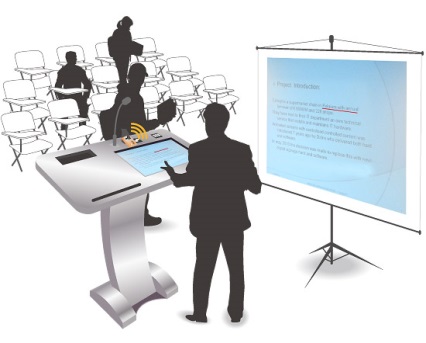 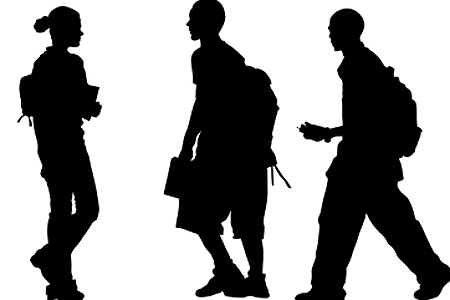 Вопрос №1
1.1. «О результатах промежуточной и государственной итоговой аттестации в 2019/2020 учебном году»
Заместитель директора по УМР 
Светлана Александровна Титова
03.07.2020 г.
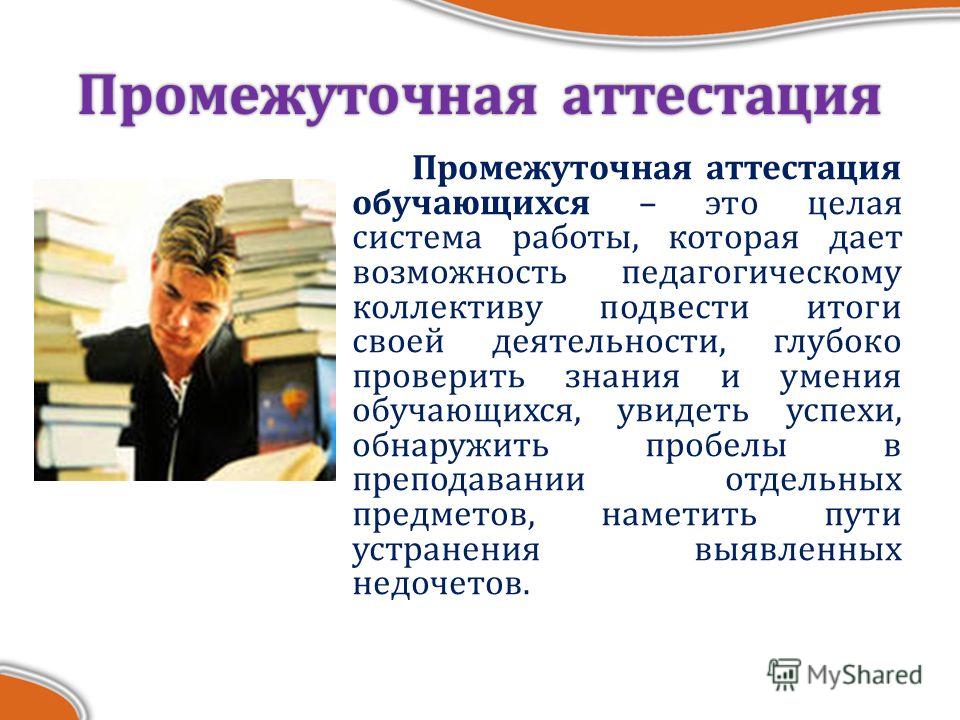 Основная цель промежуточной аттестации  - оценка качества подготовки обучающихся и осуществляется в двух направлениях: 
оценка уровня освоения дисциплин; 
- оценка компетенций обучающихся. 


Основными задачами промежуточной аттестации является определение: 
уровня и качества подготовки специалистов в части требований к результатам освоения основной профессиональной образовательной программы; 
- сформированности умения применять теоретические знания при решении практических задач в условиях, максимально приближенных к будущей профессиональной деятельности; 
- развитие общих и формирование профессиональных компетенций.
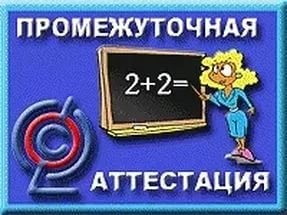 РЕЗУЛЬТАТЫ ЛЕТНЕЙ ПРОМЕЖУТОЧНОЙ АТТЕСТАЦИИ 
2018/2019 УЧЕБНОГО ГОДА
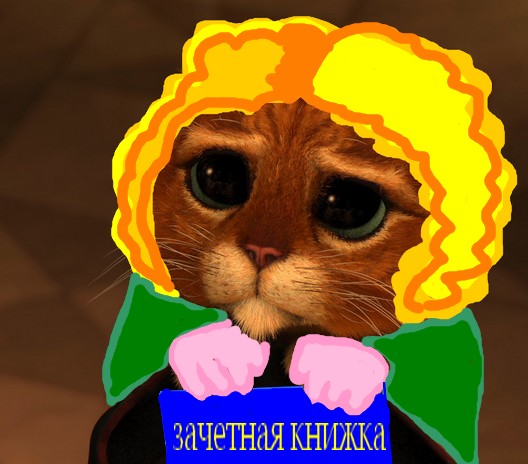 Всего обучается студентов на 1-3 курсах -  756 человек,
из них: 
были допущены и прошли аттестация – 714  человек (успеваемость составила – 94,5 %);
Имеют задолженности - 42 человека, или 5,5 %
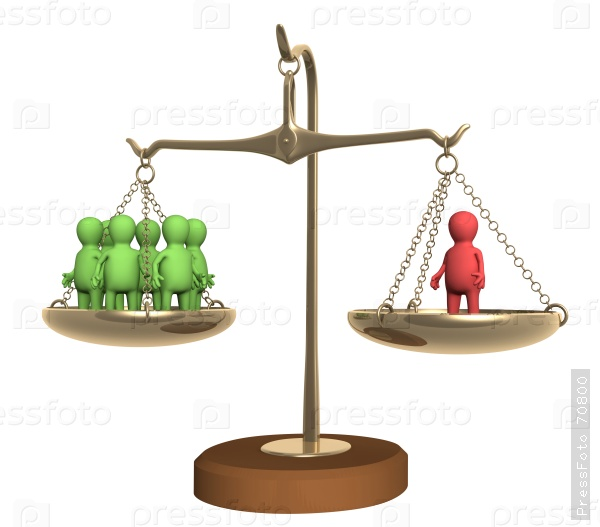 РЕЗУЛЬТАТЫ ЛЕТНЕЙ ПРОМЕЖУТОЧНОЙ АТТЕСТАЦИИ 2019/2020 УЧЕБНОГО ГОДА
Всего обучается студентов на 1-3 курсах -  825 человек,
из них: 
были допущены и прошли аттестация - 790 человек (успеваемость составила – 96 %);
Имеют задолженности -35 человек, или 4 %
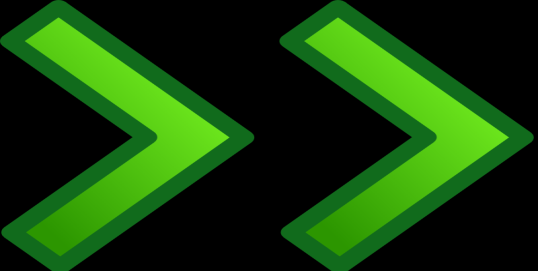 УСПЕВАЕМОСТЬ СТУДЕНТОВ 
УВЕЛИЧИЛАСЬ НА 1,3  %
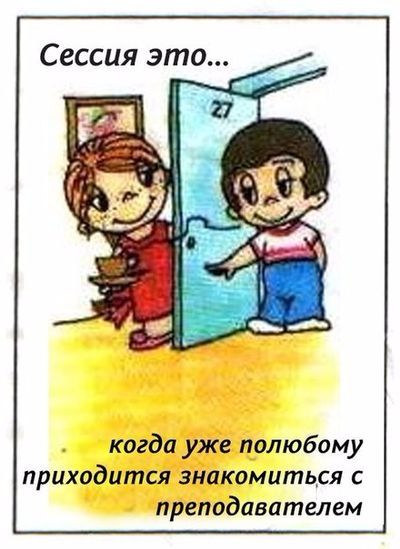 РЕЗУЛЬТАТЫ ЛЕТНЕЙ ПРОМЕЖУТОЧНОЙ АТТЕСТАЦИИ 
2018/2019 УЧЕБНОГО ГОДА
1 курс
Всего обучается студентов на 1 курсе – 282 человека,
из них: 
были допущены и прошли аттестация – 270  человек (успеваемость составила – 95,7  %);
Имеют задолженности - 12 человек, или 4,3  %
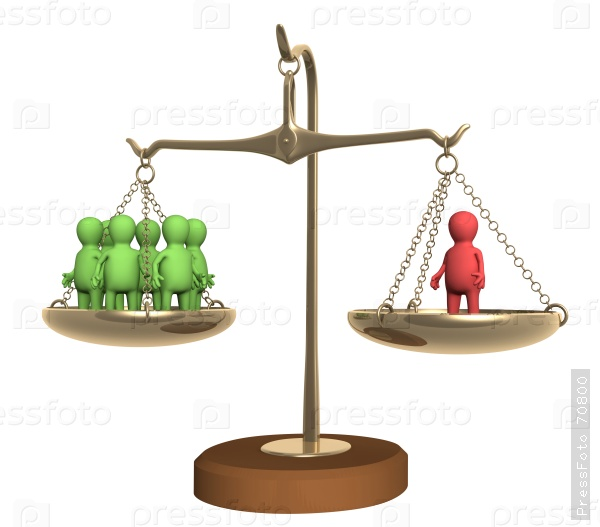 РЕЗУЛЬТАТЫ ЛЕТНЕЙ ПРОМЕЖУТОЧНОЙ АТТЕСТАЦИИ 2019/2020 УЧЕБНОГО ГОДА
1 курс
Всего обучается студентов на 1 курсе -  304 человека,
из них: 
были допущены и прошли аттестация - 295 человек (успеваемость составила - 97 %);
Имеют задолженности - 9 человек, или 3 %
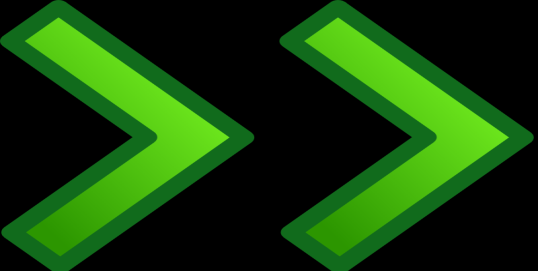 УСПЕВАЕМОСТЬ СТУДЕНТОВ
 УВЕЛИЧИЛАСЬ НА 1,3 %
РЕЗУЛЬТАТЫ ЛЕТНЕЙ ПРОМЕЖУТОЧНОЙ АТТЕСТАЦИИ 
2018/2019 УЧЕБНОГО ГОДА
2 курс
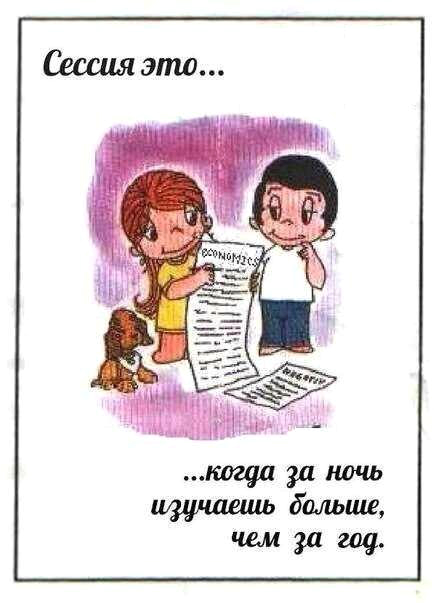 Всего обучается студентов на 2 курсе -  242  человека,
из них: 
были допущены и прошли аттестация - 224 человека (успеваемость составила – 92,5 %);
Имеют задолженности - 18 человека, или 7,5  %
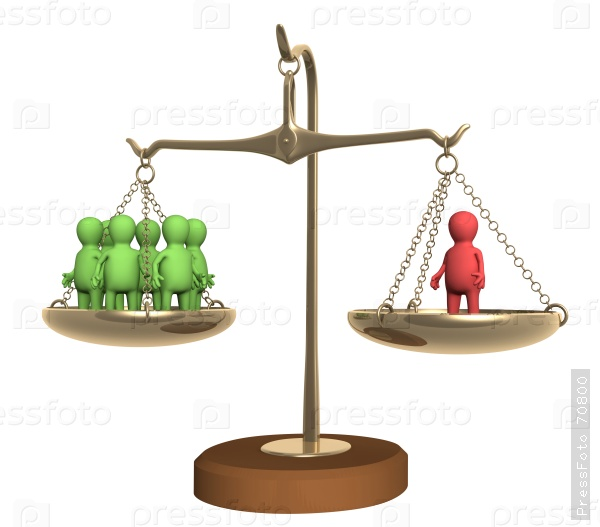 РЕЗУЛЬТАТЫ ЛЕТНЕЙ ПРОМЕЖУТОЧНОЙ АТТЕСТАЦИИ 2019/2020 УЧЕБНОГО ГОДА
2 курс
Всего обучается студентов на 2 курсе -  291 человек,
из них: 
были допущены и прошли аттестация - 274 человек (успеваемость составила - 94 %);
Имеют задолженности - 17 человек, или 6 %
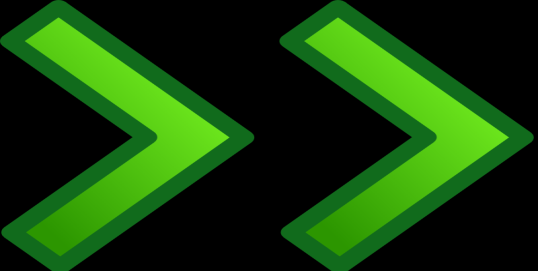 УСПЕВАЕМОСТЬ СТУДЕНТОВ
 УВЕЛИЧИЛАСЬ НА 1,5 %
РЕЗУЛЬТАТЫ ЛЕТНЕЙ ПРОМЕЖУТОЧНОЙ АТТЕСТАЦИИ 
2018/2019 УЧЕБНОГО ГОДА
3 курс
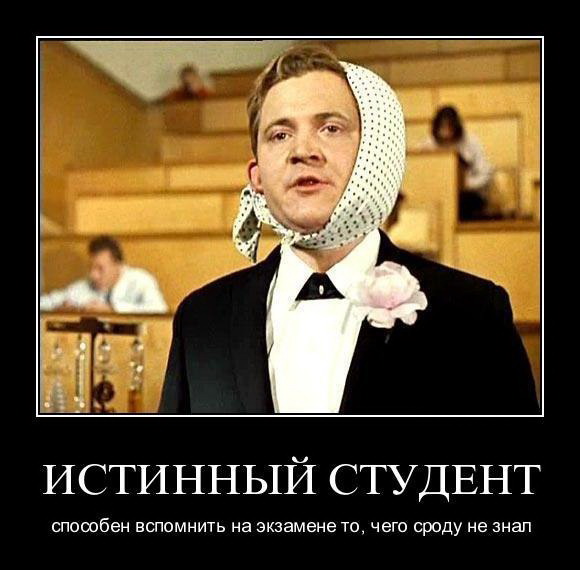 Всего обучается студентов на 3 курсе -  232 человека,
из них: 
были допущены и прошли аттестация - 220 человек (успеваемость составила –94,7 %);
Имеют задолженности – 12 человек, или 5,3  %
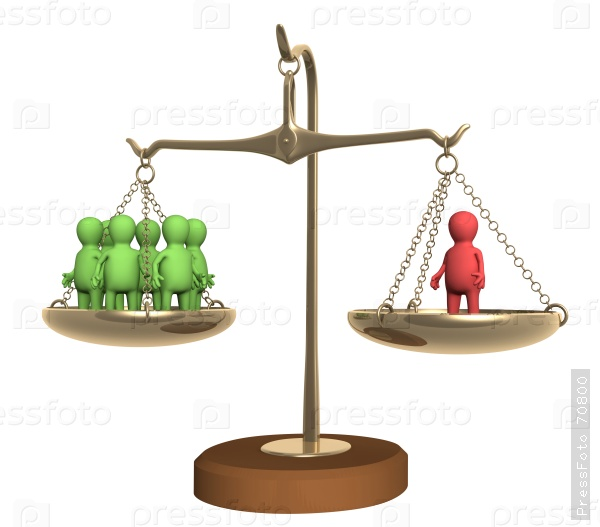 РЕЗУЛЬТАТЫ ЛЕТНЕЙ ПРОМЕЖУТОЧНОЙ АТТЕСТАЦИИ 2019/2020 УЧЕБНОГО ГОДА
3 курс
Всего обучается студентов на 3 курсе – 230 человек,
из них: 
были допущены и прошли аттестация - 221 человек (успеваемость составила – 96 %);
Имеют задолженности - 9 человек, или 4 %
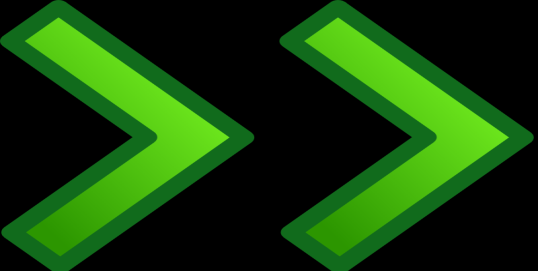 УСПЕВАЕМОСТЬ СТУДЕНТОВ
ПОВЫСИЛАСЬ НА 1,3  %
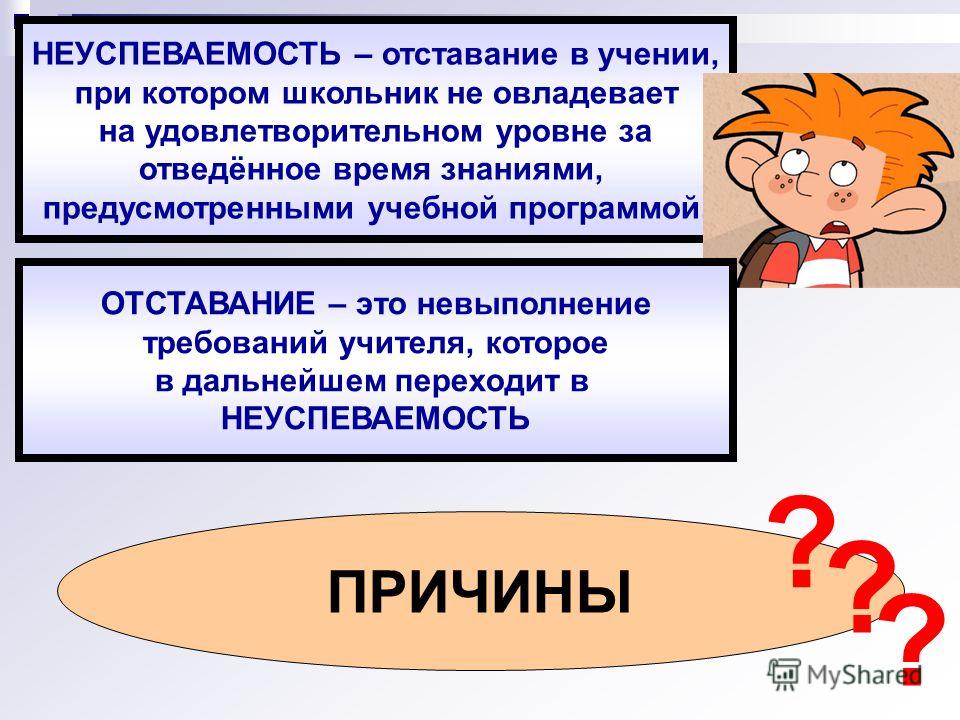 ПРИЧИНЫ ПЛОХОЙ УСПЕВАЕМОСТИ У СТУДЕНТОВ
Отсутствие мотивации к обучению
Отсутствие интереса родителей к проблемам своих детей
Слабый контроль и слишком мягкие меры
Завышенные требования  в рамках изучения УД, ПМ
Необоснованные удаления с занятий
Дисциплина студентов и преподавателей
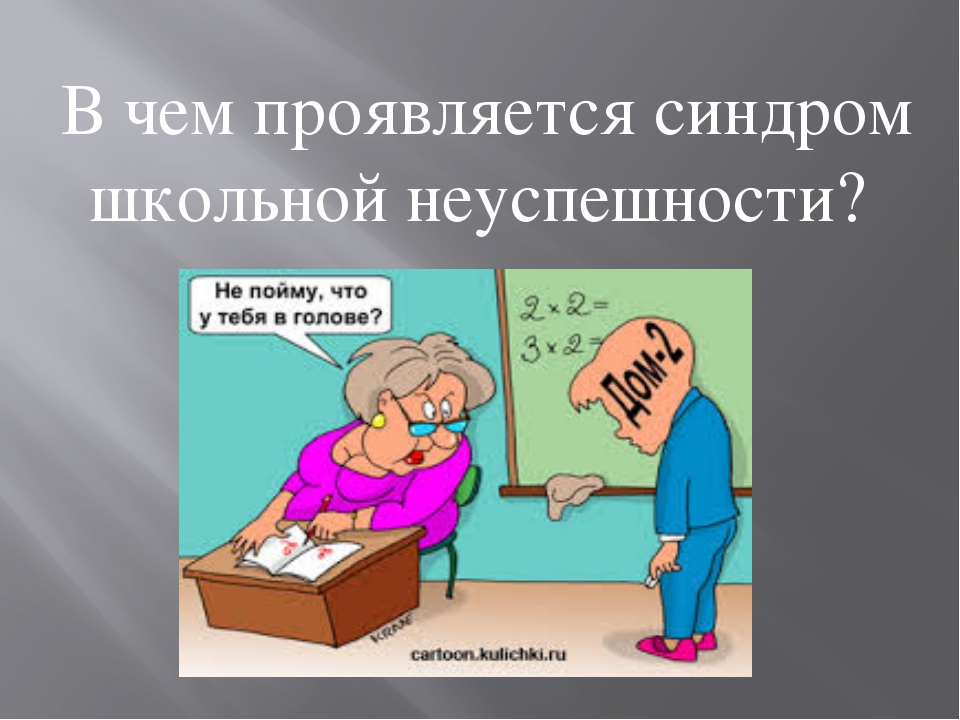 РЕЗУЛЬТАТЫ ГИА 2019-2020 учебного года
Всего студентов на 4 курсе -  231 человек,
из них: 
были допущены и прошли аттестация - 231 человек
«5» – 174 человека (75,3%)
«4» –  36 человек  (24,2%)
«3» – 1 человек (0,4 %)
Диплом «с отличием» - 47 человек (20,3 %)
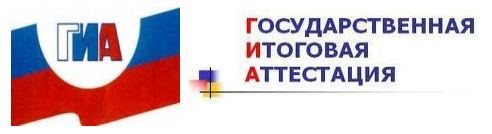 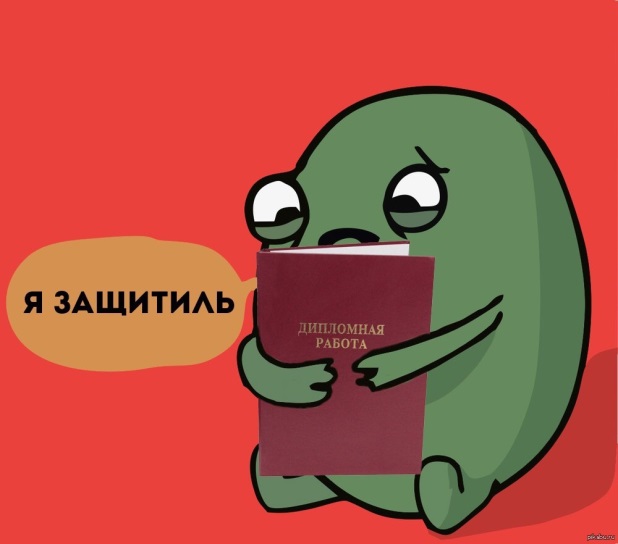 РЕЗУЛЬТАТЫ ГИА 2018-2019 учебного года
Всего студентов на 4 курсе – 263 человека,
из них: 
были допущены и прошли аттестация - 262 человек
«5» – 174 человек (66,4 %)
«4» –  82 человек  (31,2 %)
«3» – 6 человек (2,2 %)
Диплом «с отличием» - 43 человека (16,4 %)
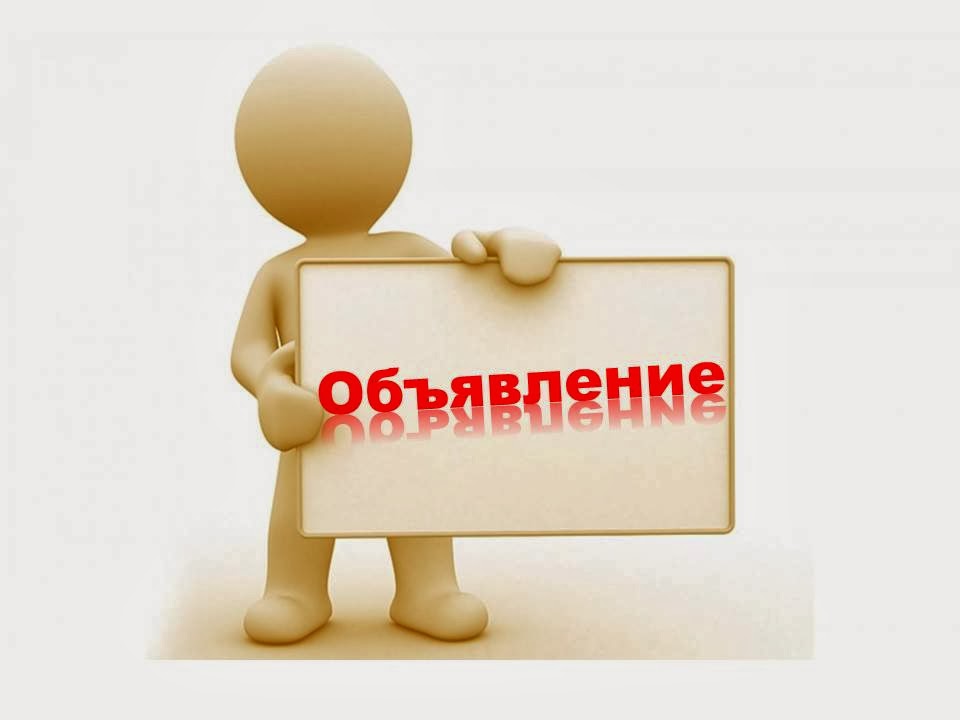 Кто не успел  - заполните журналы учебных занятий В СРОК ДО 08.07.2020 г.;
Ознакомиться с педагогической нагрузкой;
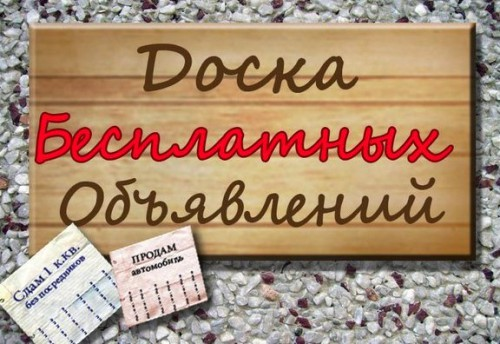